Word Map
Related words:
Synonyms ::
Antonyms:
Word and Definition:
Word Structure:
Example sentences:
Association:
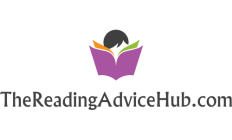